省エネ住宅と健康の関係
参考資料９
断熱性能向上により健康を守る
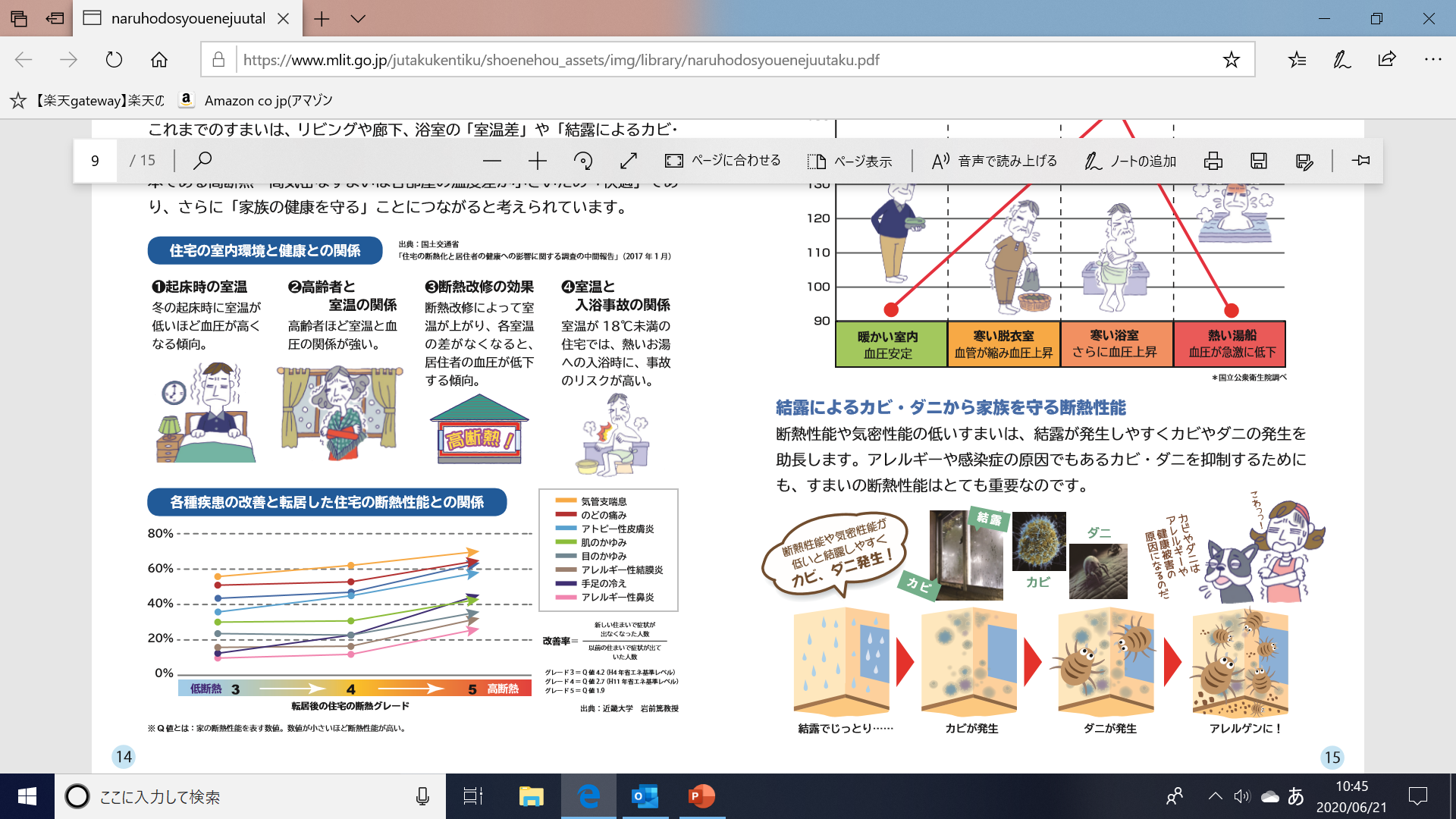 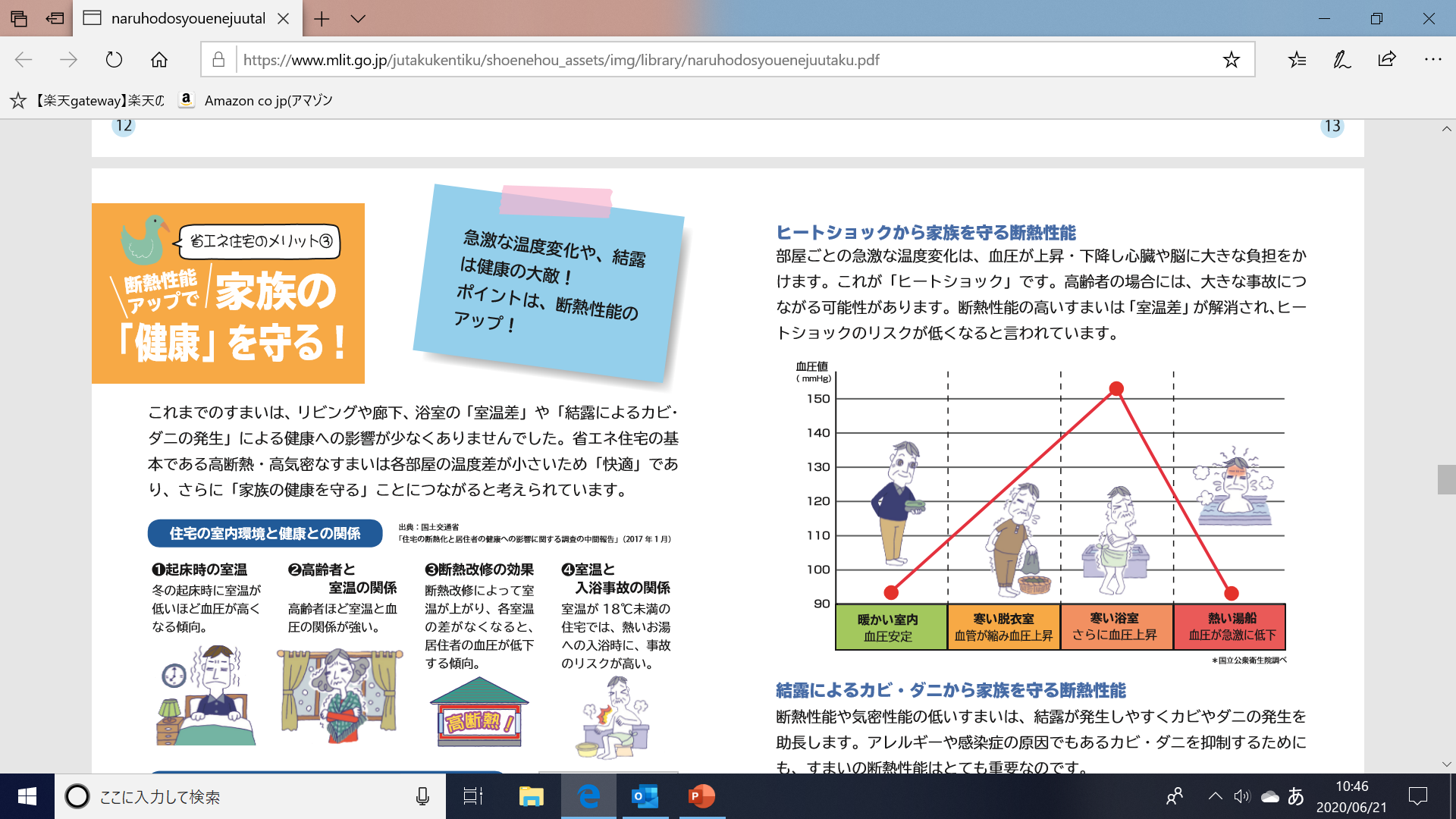 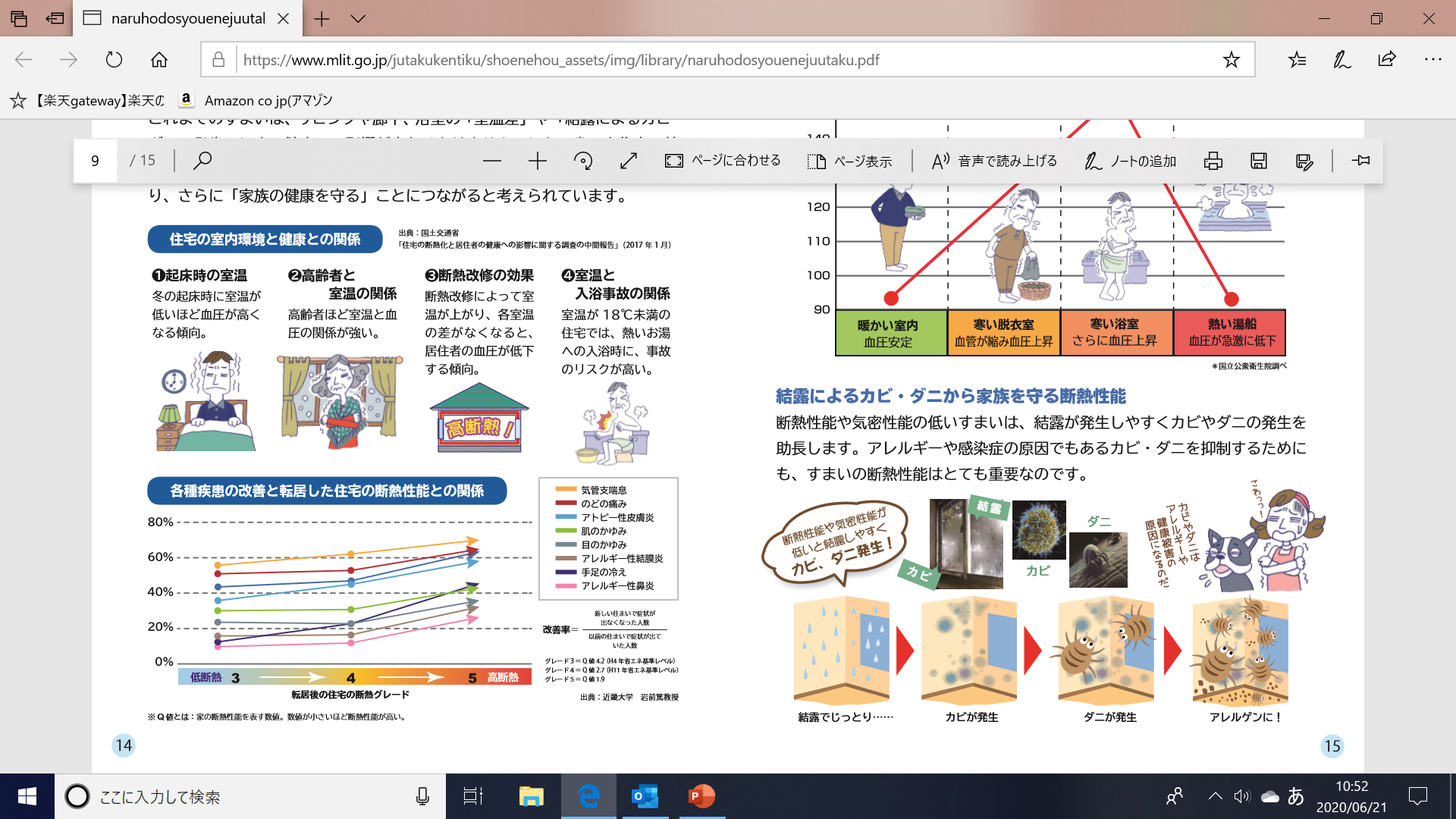 出典　国土交通省ホームページ
　　　　「快適・安心なすまい なるほど省エネ住宅　（ 2018年12月1日　初版　第１刷発行）」
　　　　編集著作：省エネ住宅消費者普及ワーキンググループ
　　　　 発  　　行：一般社団法人 住宅生産団体連合会
断熱性能向上により健康を守る
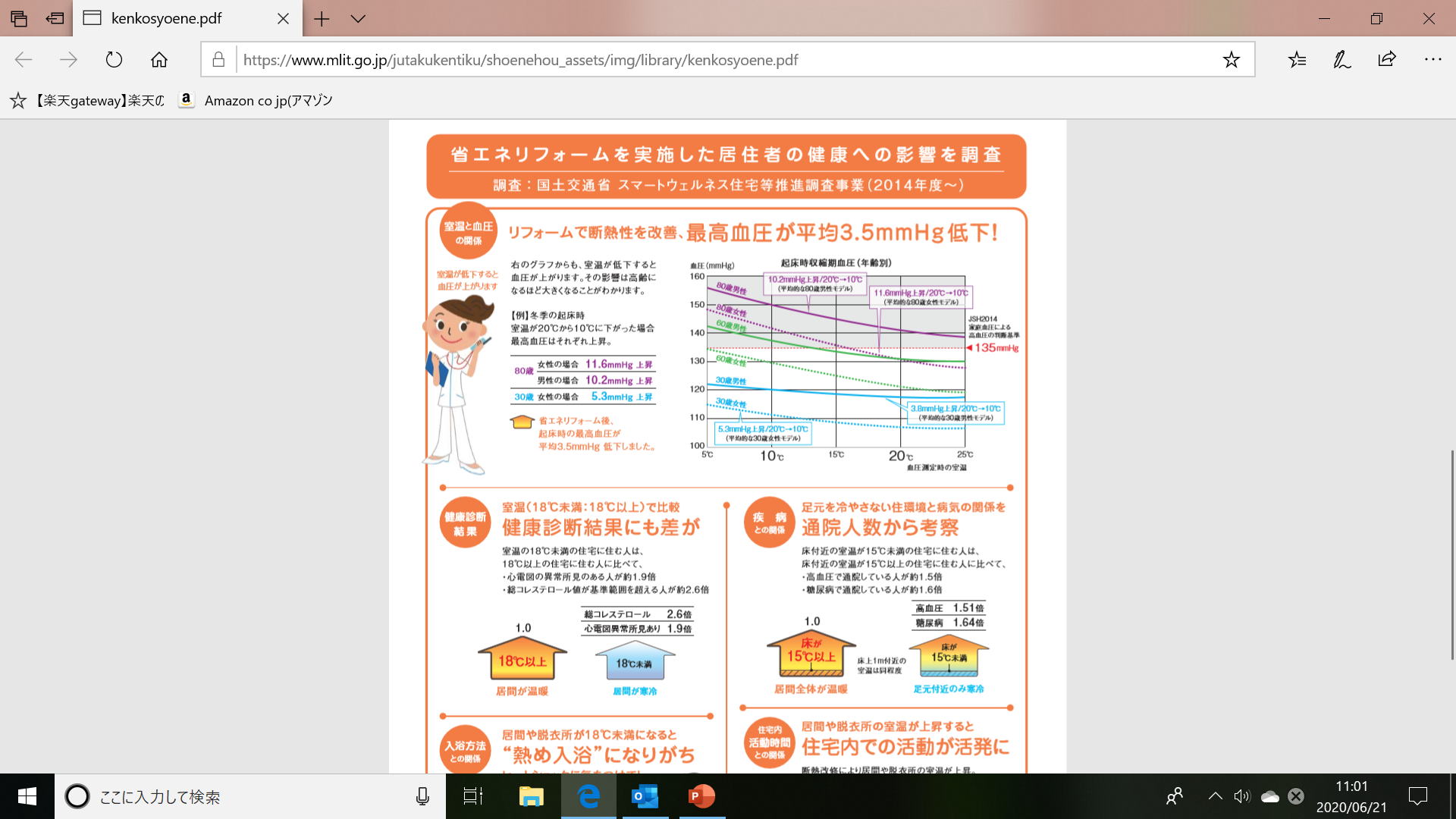 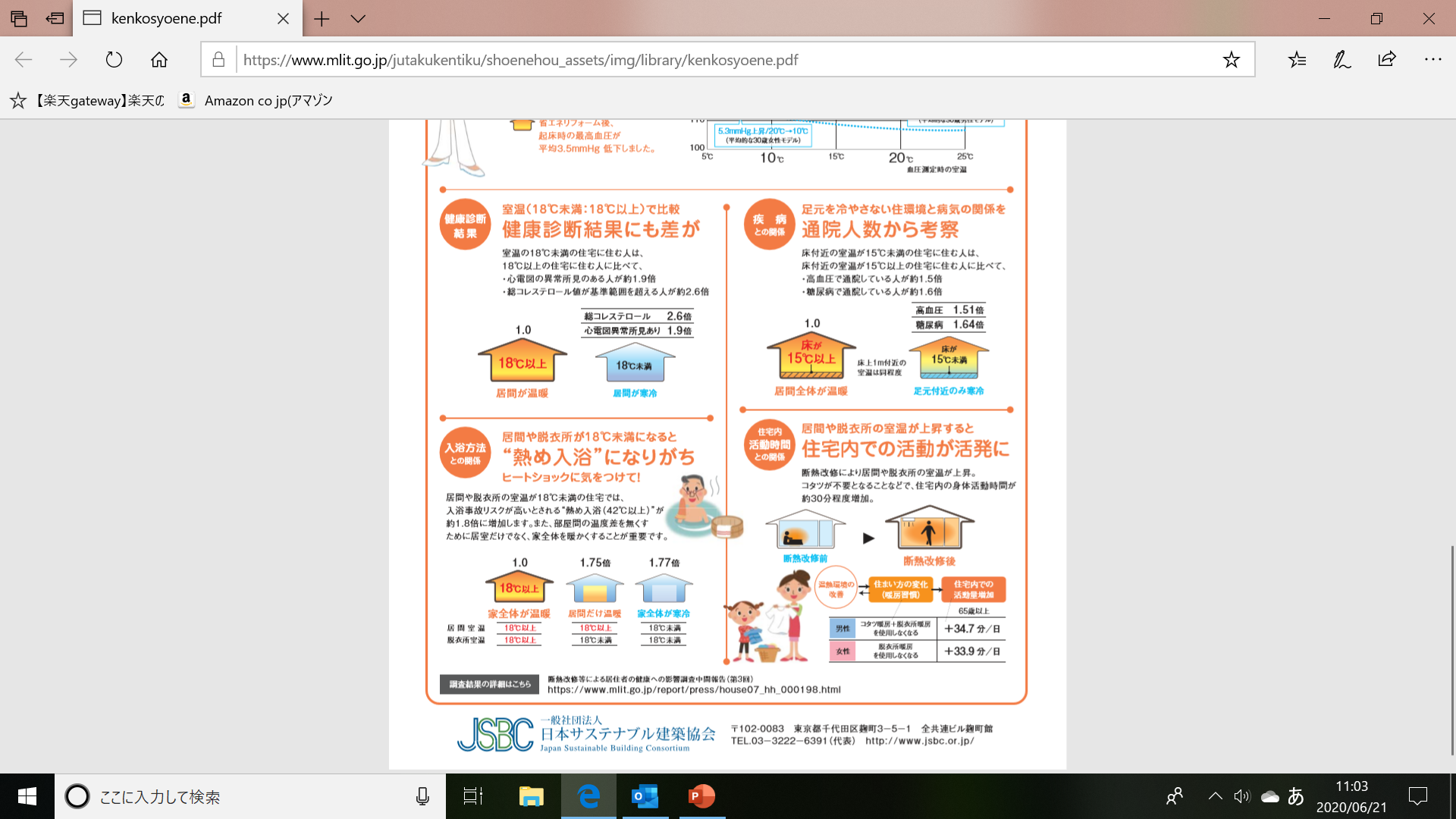 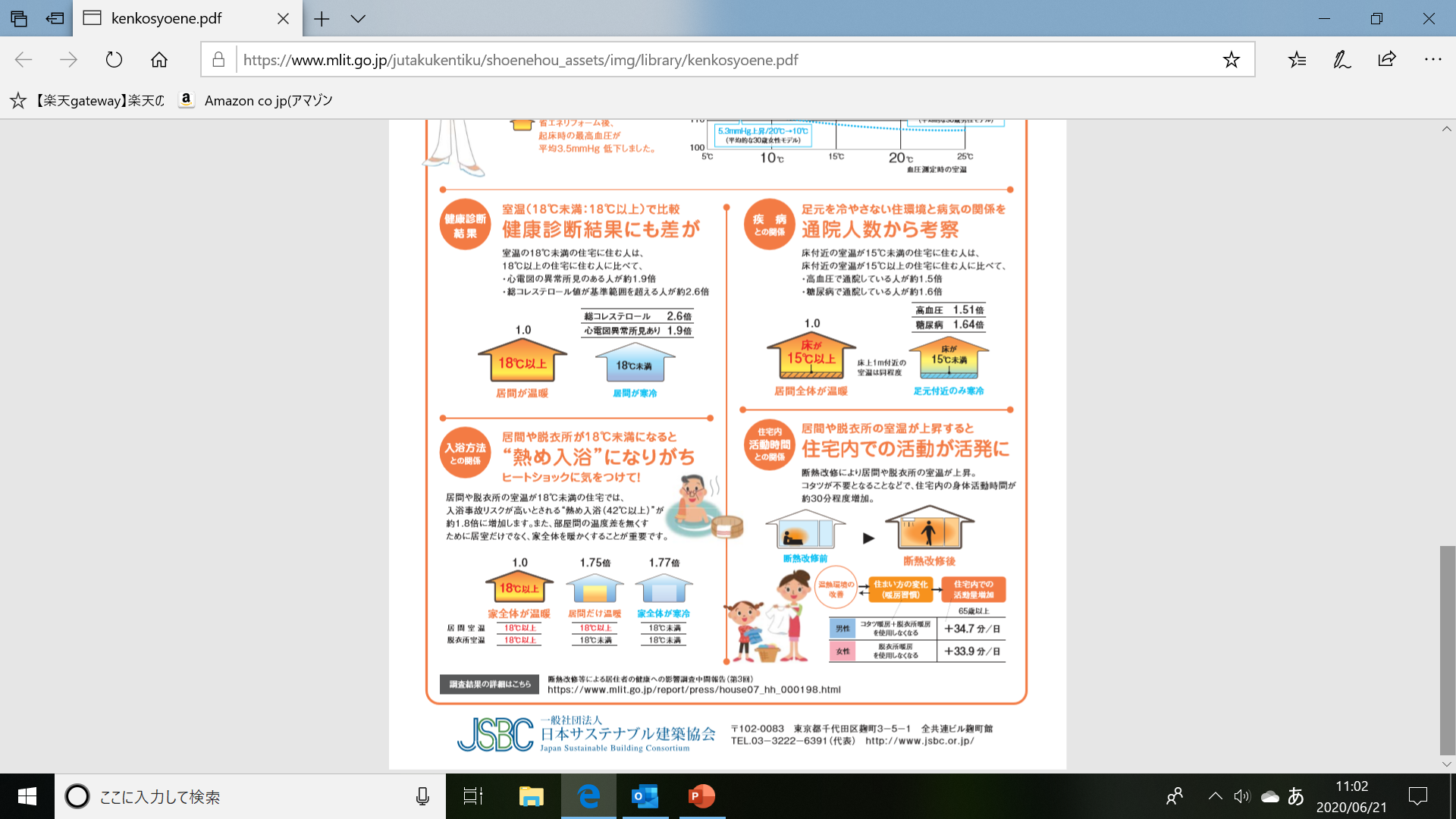 出典　　国土交通省ホームページ
　　　　　「省エネで健康・快適な住まいづくりを！「省エネ住宅」と「健康」の関係をご存知ですか？」
　　　　　一般社団法人　日本サステナブル建築協会　
　　　　　協力　　国土交通省　　厚生労働省